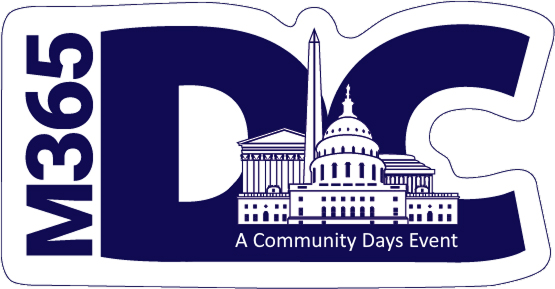 Envisioning Theater
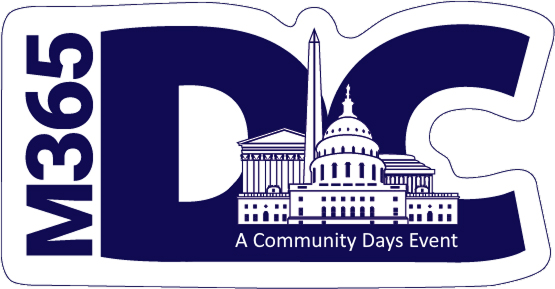 Great Falls (MPR)
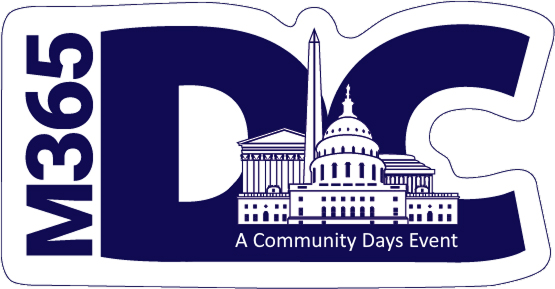 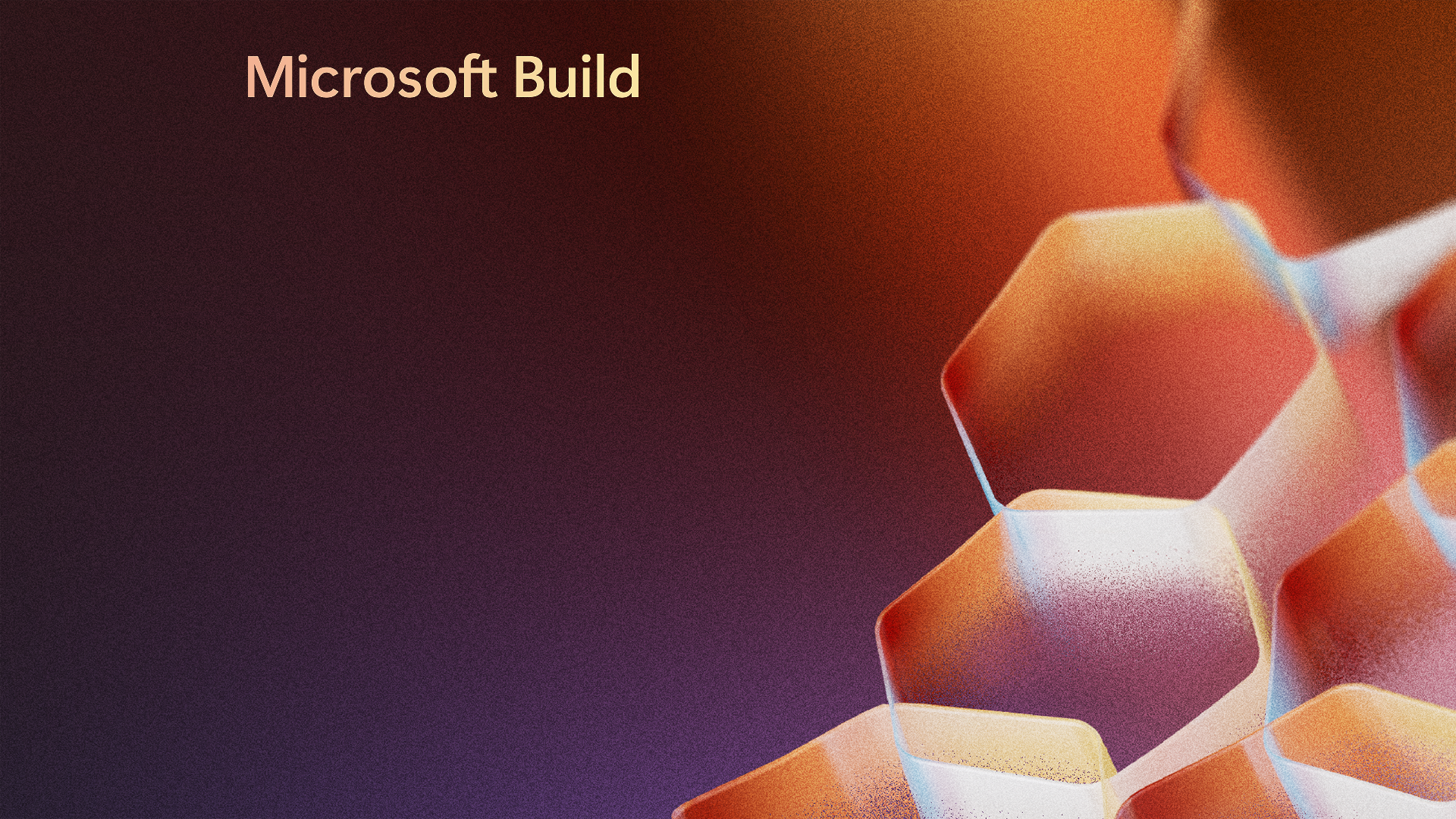 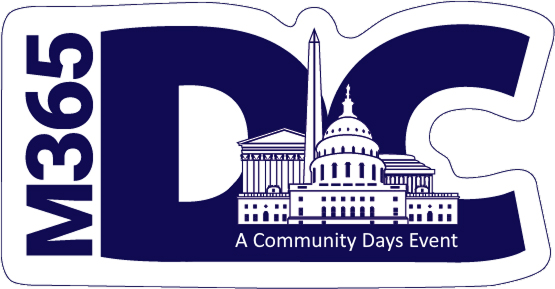